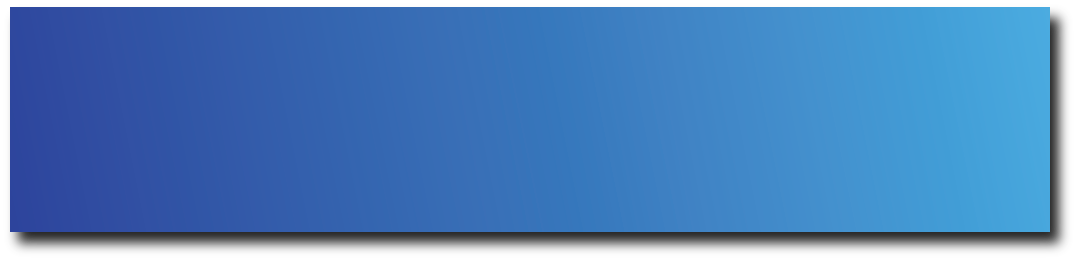 Many, much, a lot of.
Презентация 
к уроку английского языка
 в 3 классе 

Учитель английского языка 
МБОУ СОШ № 48
 г. Владимир
Губанова Светлана Валерьевна
What do you like to eat for breakfast?
I like to eat..... for breakfast.
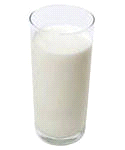 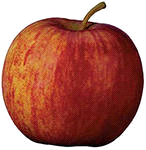 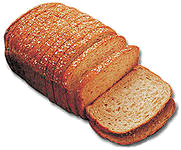 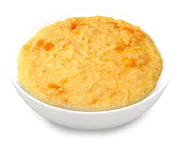 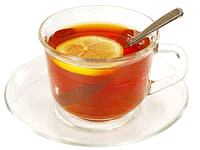 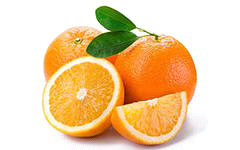 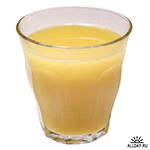 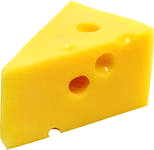 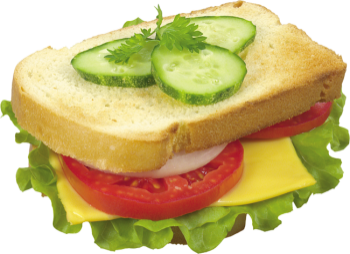 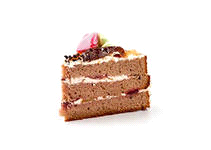 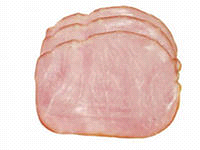 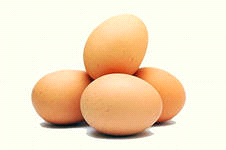 How many apples can you see?
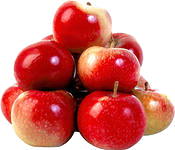 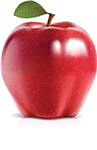 много
одно
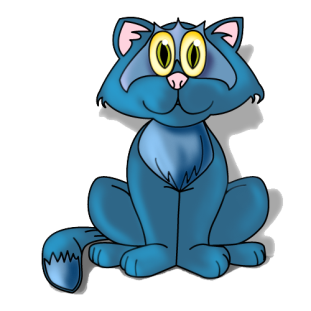 Many, much, a lot of
(слова в английском языке, которые обозначают "много").
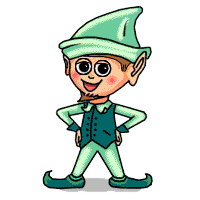 Much, many, a lot of обозначают «много».
Many употребляется с названиями живых существ и предметов, которые можно сосчитать.
Many friends – много друзей, many sweets – много конфет.
Much употребляется с названиями предметов и веществ, которые нельзя сосчитать.
Much meat – много мяса, much corn – много кукурузы.
Вставь пропущенные слова: much, many.
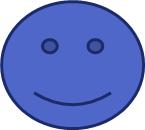 1) The farmer hasn't got many apples.
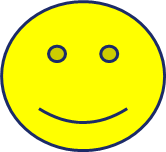 2) Peter gives Billy many sweets.
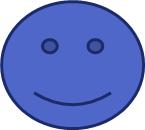 3) Don't drink much coffee in the morning.
4) Have you got many friends?
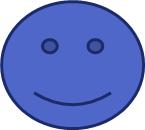 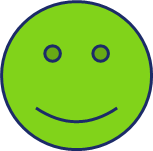 5) Don't eat much bread and many sweets.
Вставь пропущенные слова : much, many.
- I can eat   many   apples.
- Do you drink   much   juice?
- We mustn't eat   many  sandwiches, sweets and cakes.
- My father eats   much  meat.
- We have got   many  trees in our garden.
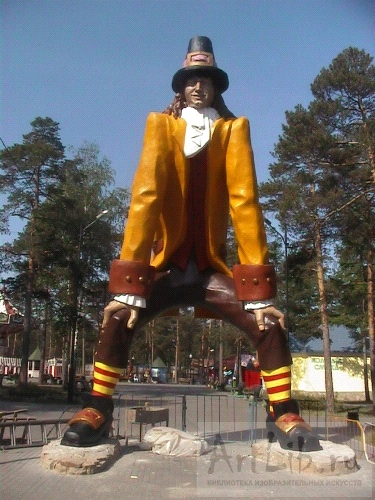 I can eat a lot of bread.